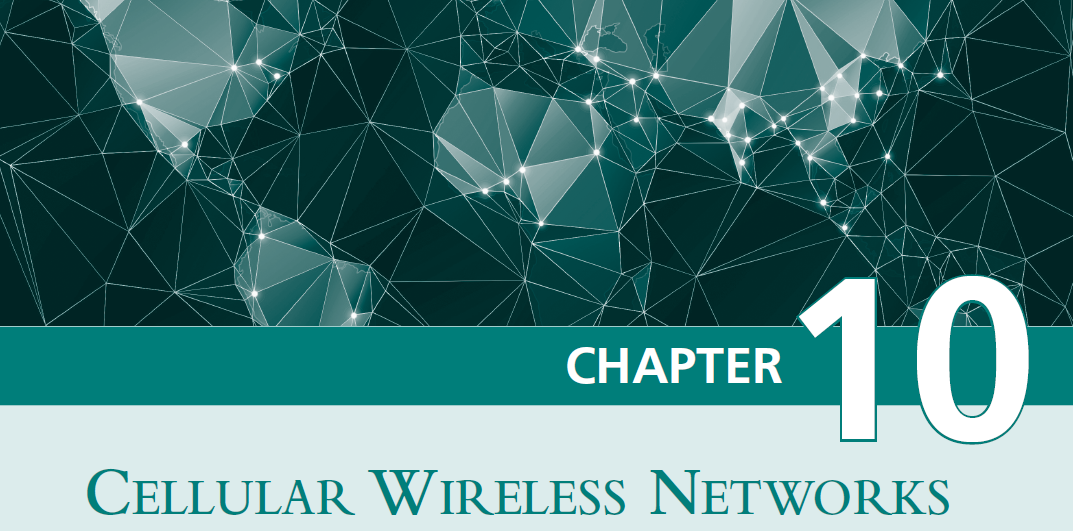 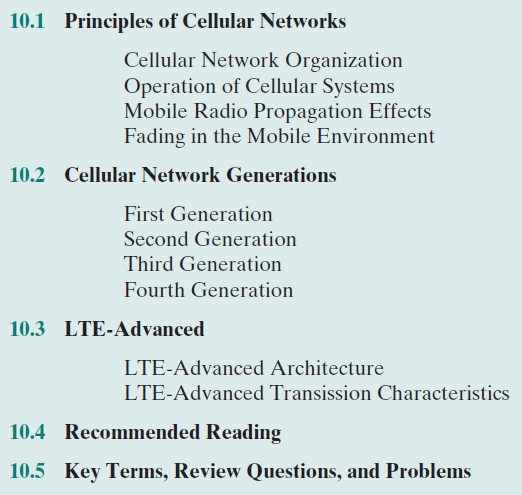 ยุคแรก
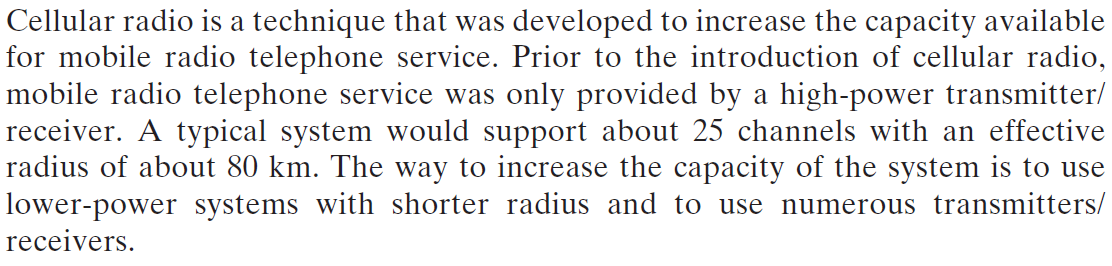 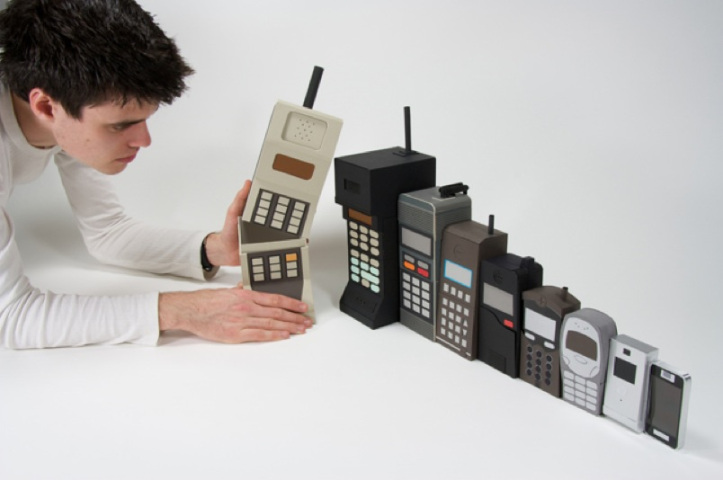 ยุคแรก
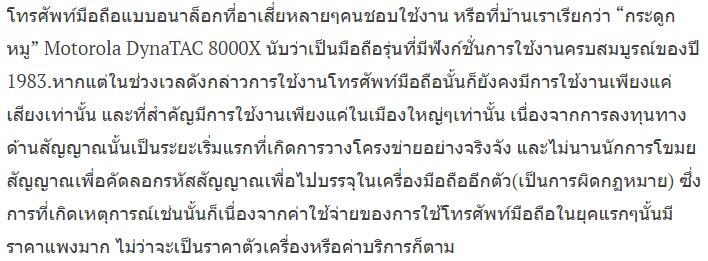 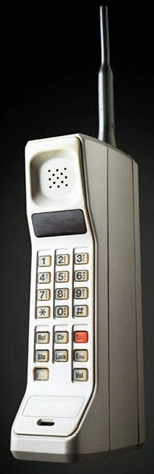 https://vachirahut.wordpress.com/2011/04/05/231/
Motorola DynaTAC 8000X (1983)
Cellular Networks
Base Station (100W). Generally, the original cellsare about 6.5 to 13 km in size.
ไม่ ideal ระยะทางระหว่างจุดกึ่งกลางแต่ละ cell ไม่เท่ากันอยู่ใน cell หนึ่ง แต่ใกล้ base station อีก cell มากกว่า
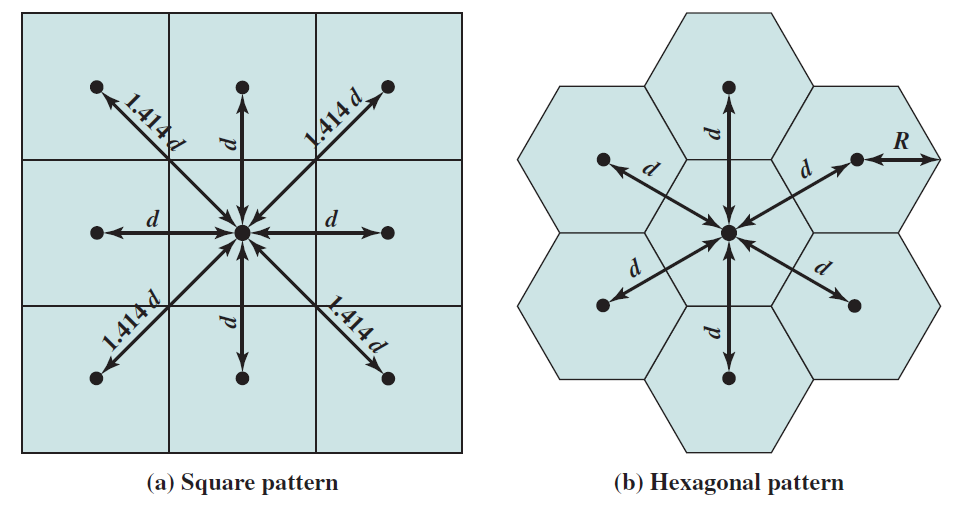 รบกวนน้อย
รบกวนมาก
Mathematics on Hexagon
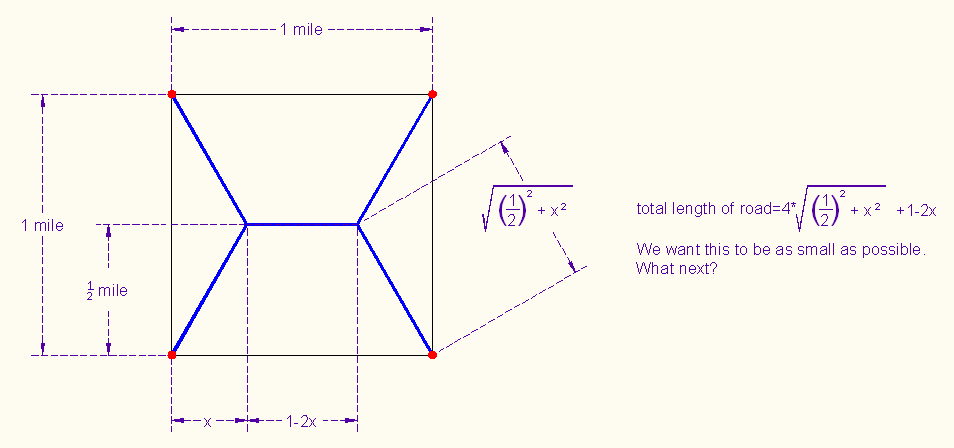 Frequency Reuse
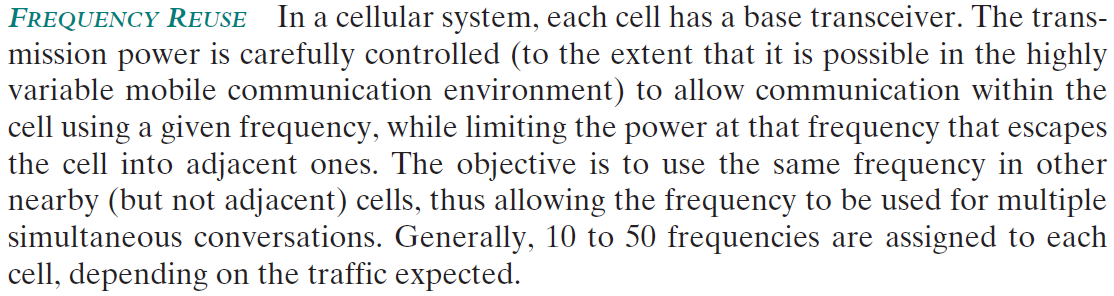 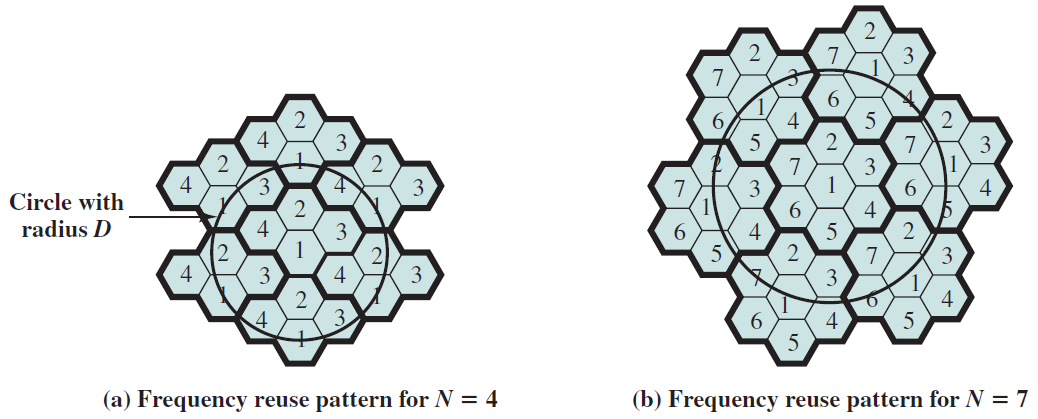 N คือ จำนวน cell ในเส้นทึบ(ไม่ใช่ในวงกลม)
สัญญาณต้องไม่แรงเกินระยะทาง Dเพราะจะไปรบกวนความถี่เดียวกัน

หรือถ้าสัญญาณแรงเกิน D ก็ต้องเพิ่มระยะทาง (freq. reuse pattern)
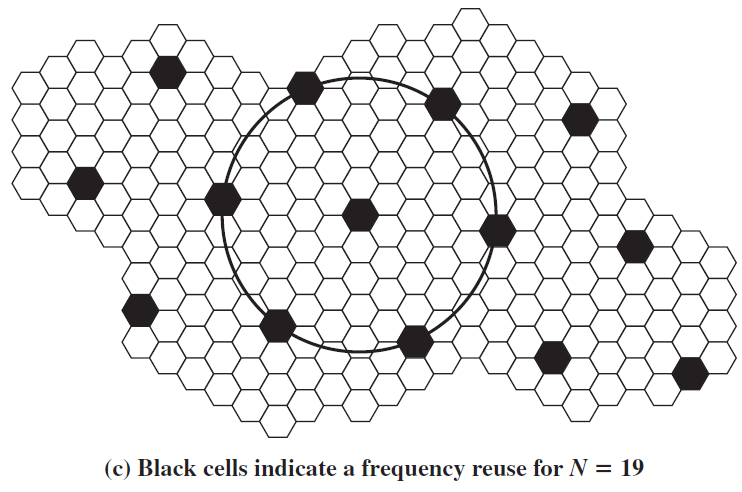 D
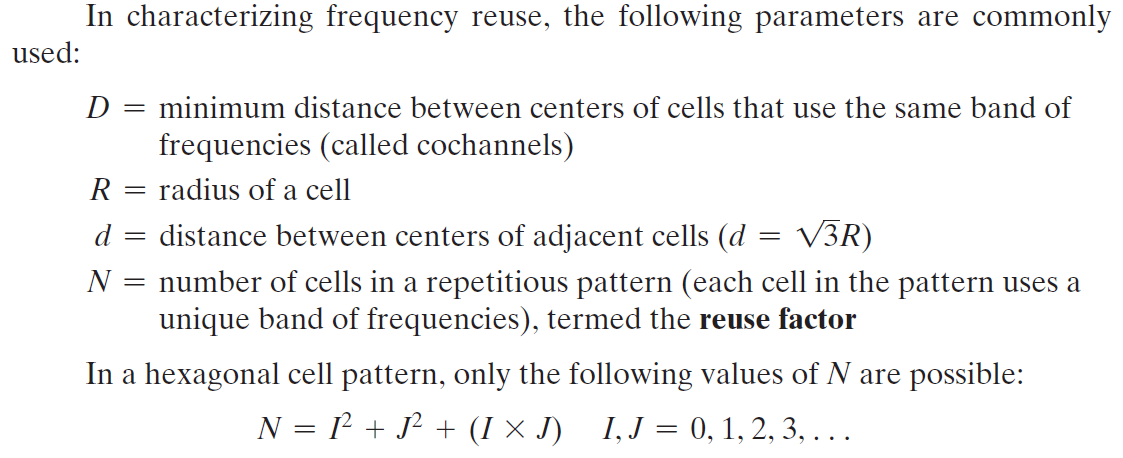 วัดจากจุดศูนย์กลางของรูปหกเหลี่ยมถึงมุมด้านใดด้านหนึ่ง
วัดระยะทางระหว่างจุดศูนย์กลาง
เช่น N = 4, 7, 19 ในรูปก่อนหน้า
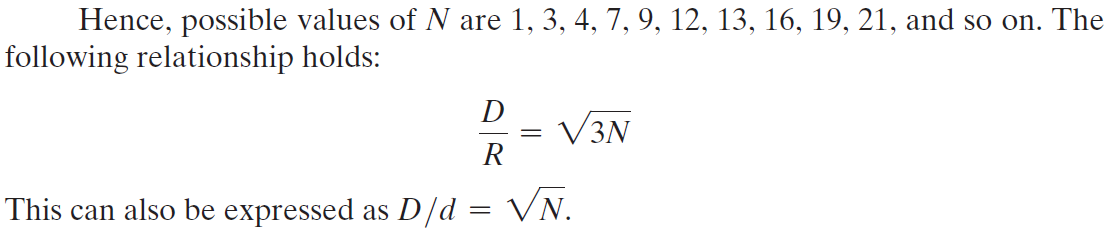 Increasing Capacity
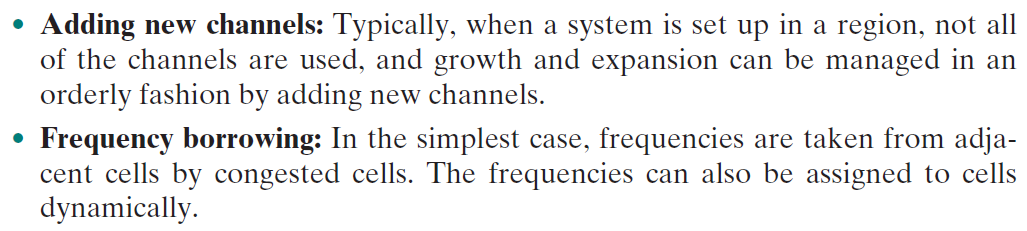 Cell Splitting
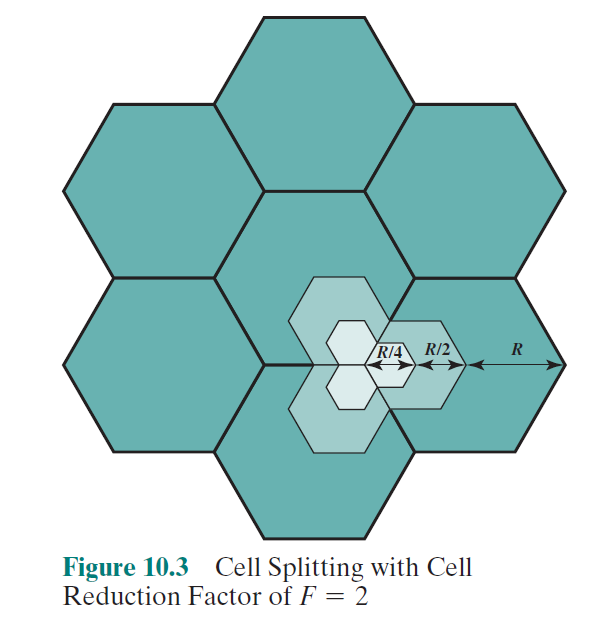 - ความหนาแน่นของผู้ใช้ในแต่ละพื้นที่ไม่เท่ากัน
- ทุกครั้งที่ split ต้องเพิ่มสถานีส่ง
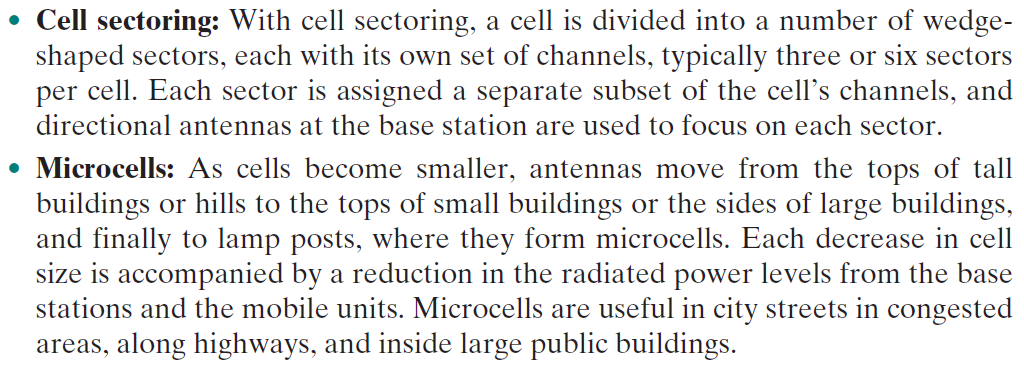 Microcells
Cell Sectoring
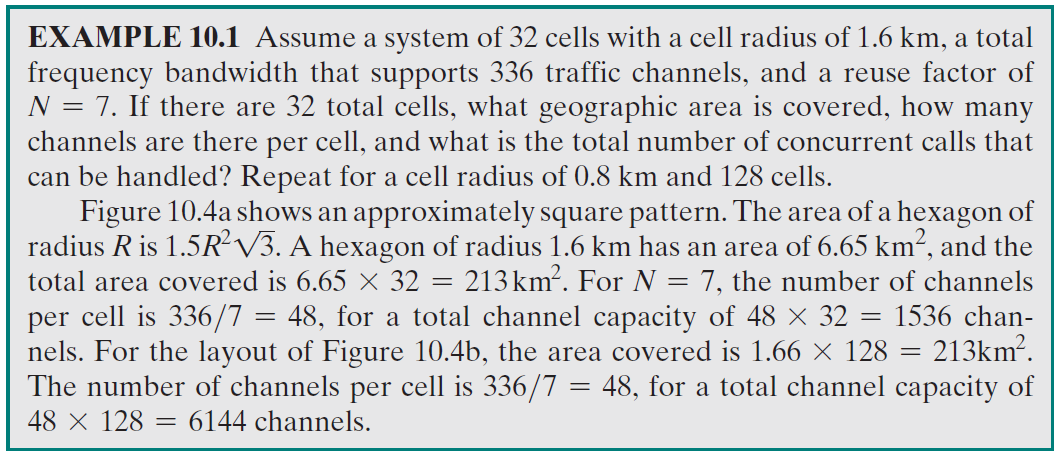 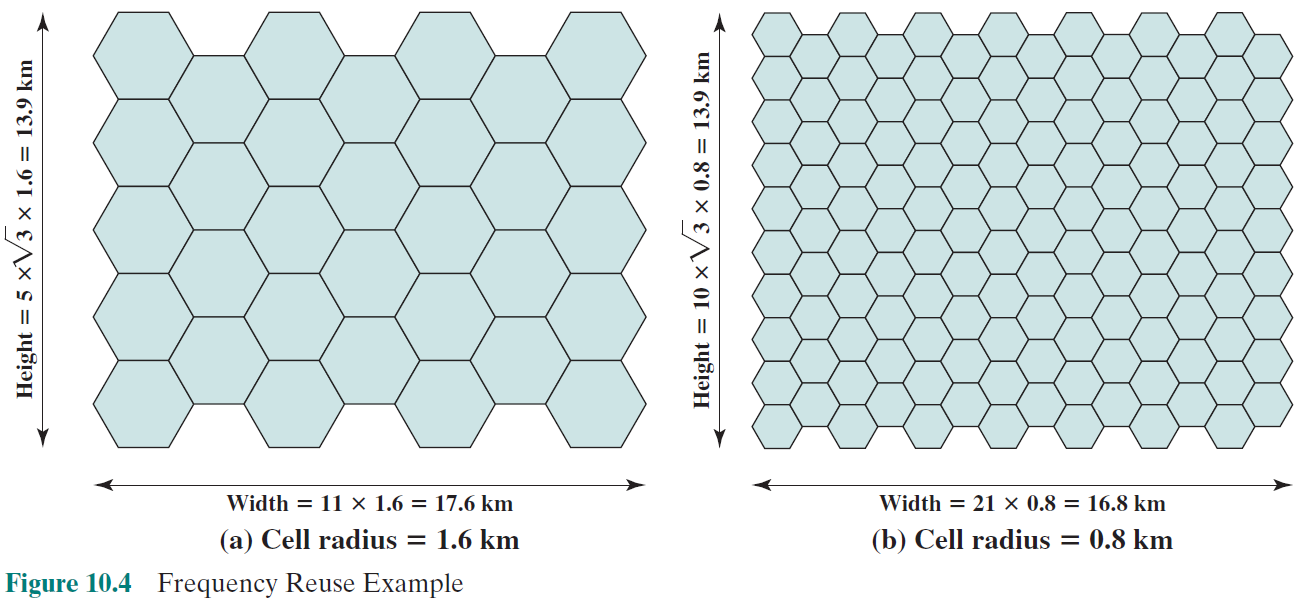 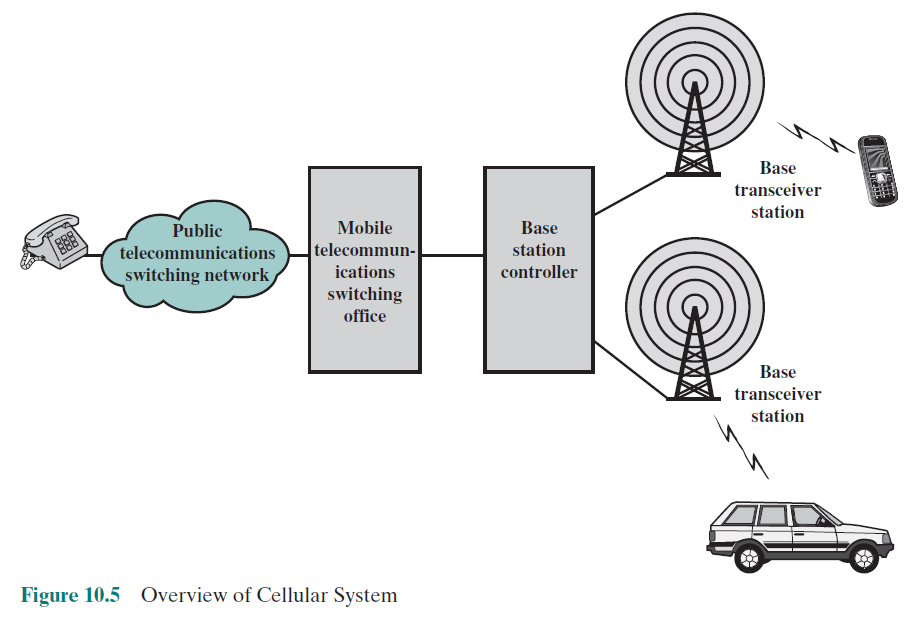 MTSO
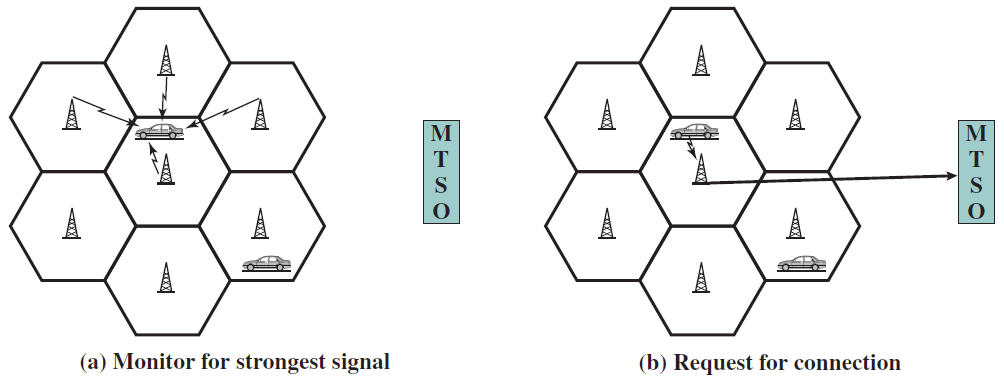 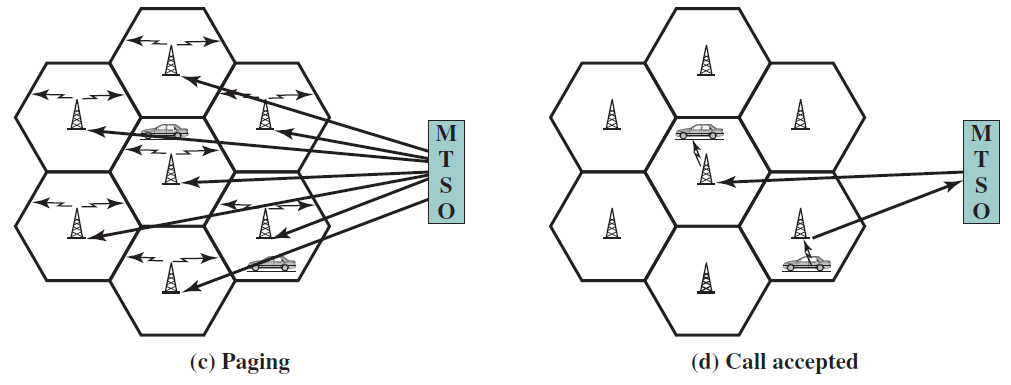 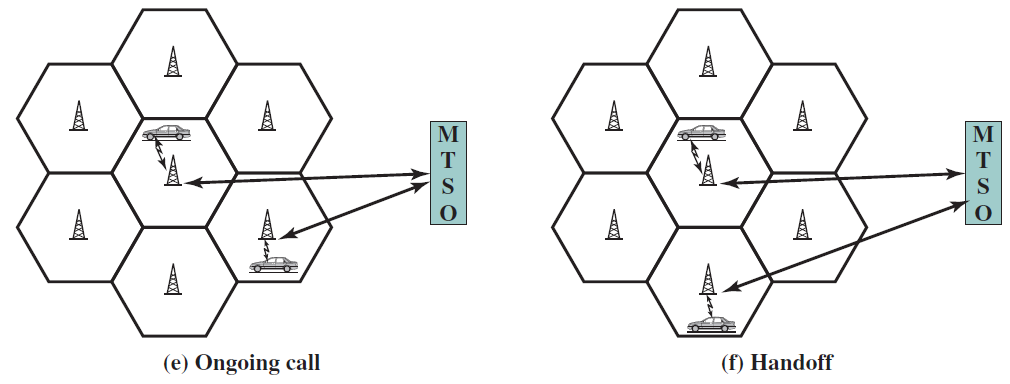 Okumura and Hata’s Model
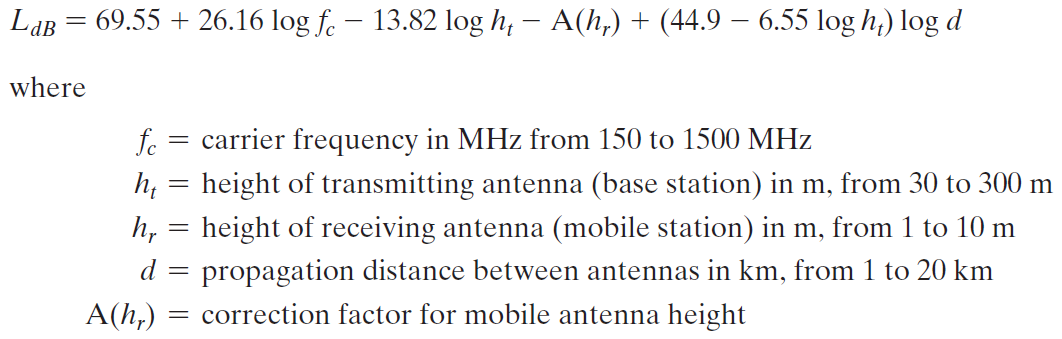 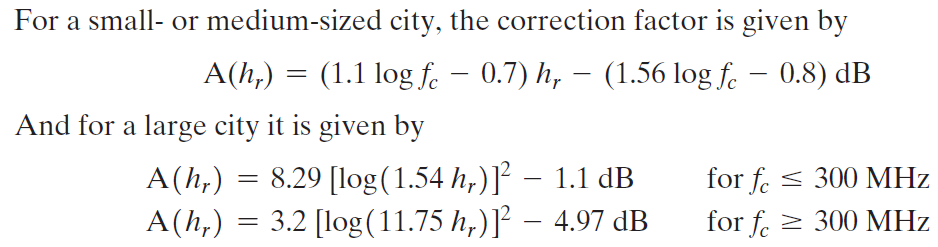 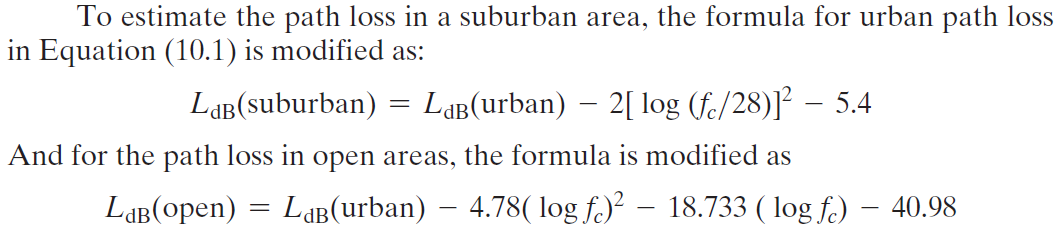 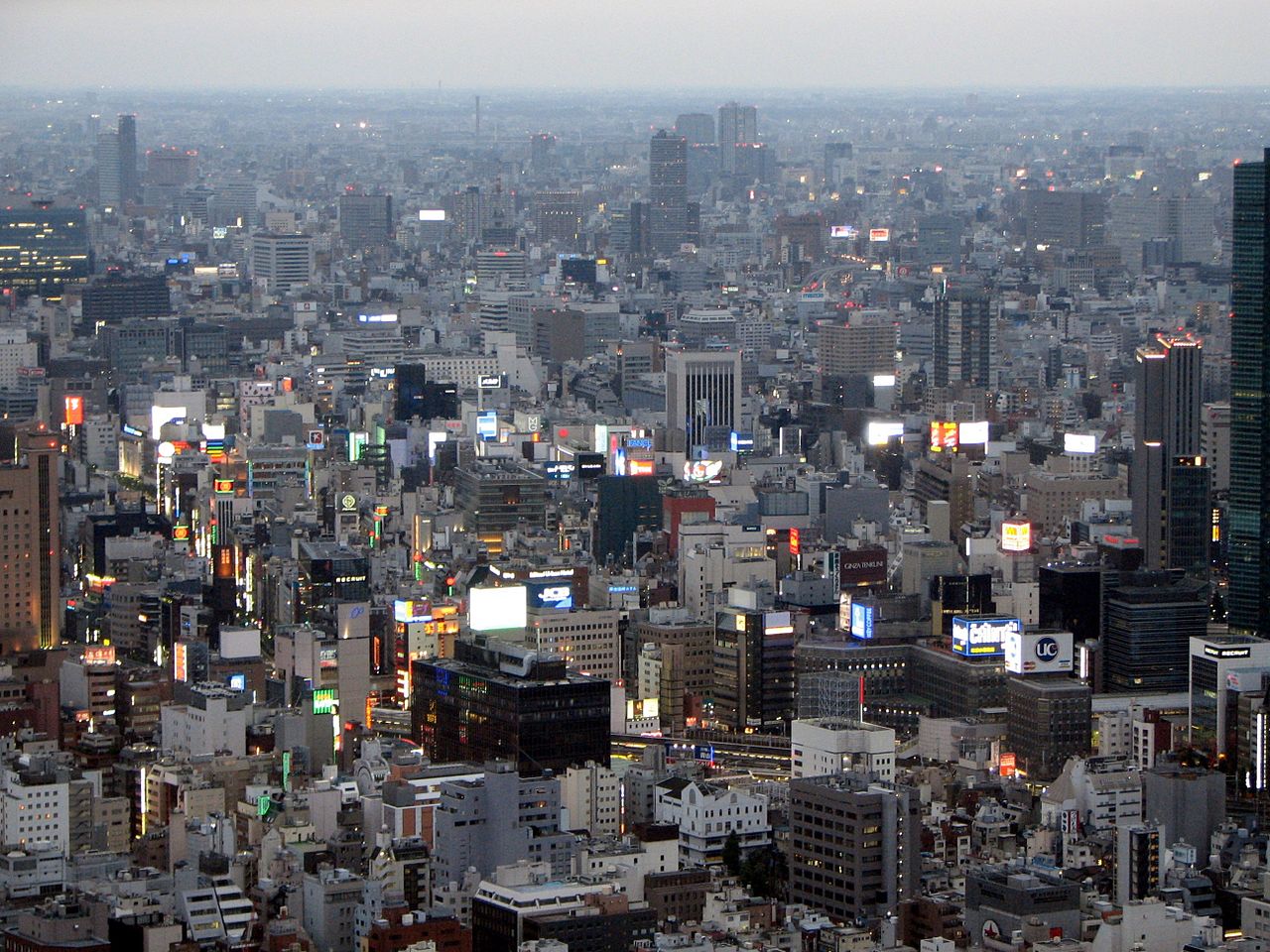 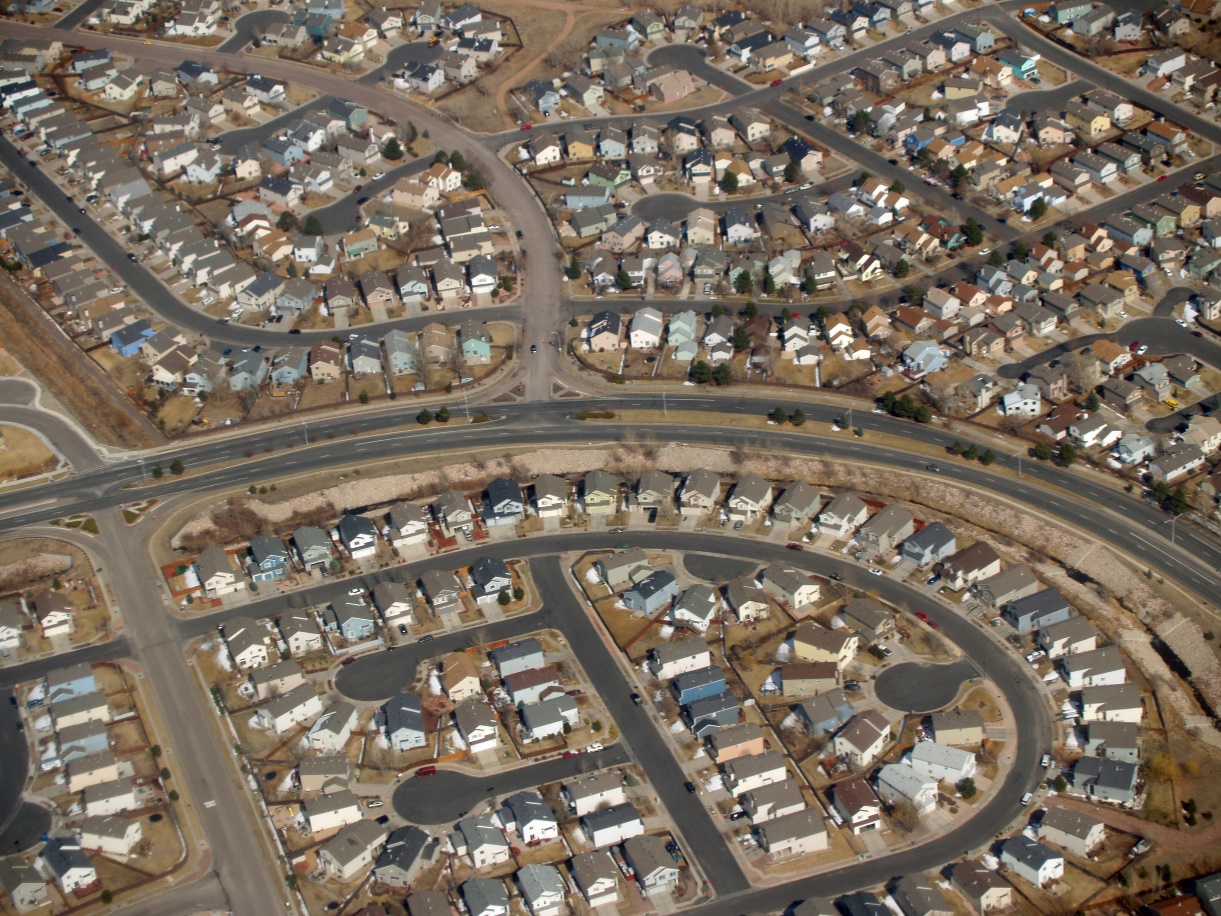 Suburban
Urban
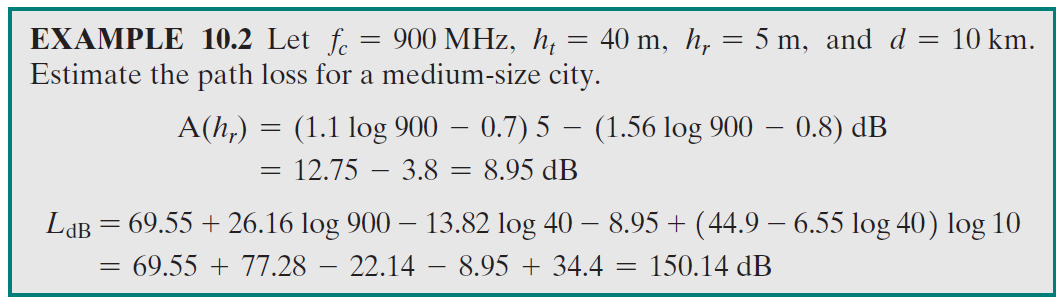 10 km อาจจะไกลเกินไป เพราะ loss เยอะมาก ที่ผู้รับสัญญาณอ่อนลง 10-15 เท่า
Multipath Propagation
เพราะสัญญาณไม่ได้เดินทางไปตามสาย
Reflection
Diffraction
Scattering
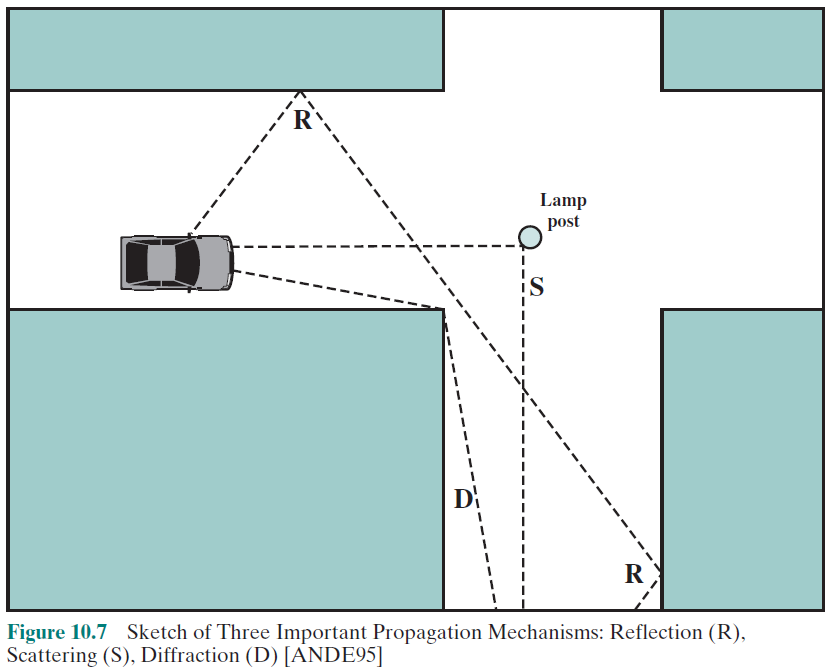 การสะท้อน
การเลี้ยวเบน
ออกไปหลายทิศทาง(ในรูปขวาไม่ได้แสดงทิศทางอื่นๆ)
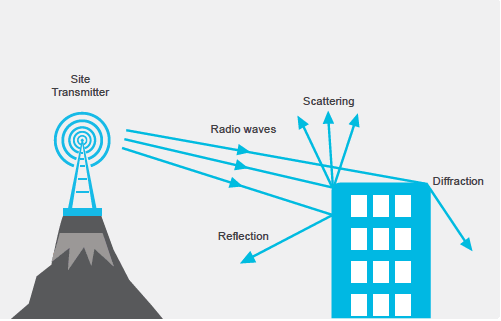 Reflection
Reflection occurs when an electromagnetic signal encounters a surface that is large relative to the wavelength of the signal. For example, suppose a ground-reflected wave near the mobile unit is received. Because the ground-reflected wave has a 180° phase shift after reflection, the ground wave and the line-of-sight (LOS) wave may tend to cancel, resulting in high signal loss.2 Further, because the mobile antenna is lower than most human-made structures in the area, multipath interference occurs. These reflected waves may interfere constructively or destructively at the receiver.
Diffraction
Diffraction occurs at the edge of an impenetrable body that is large compared to the wavelength of the radio wave. When a radio wave encounters such an edge, waves propagate in different directions with the edge as the source. Thus, signals can be received even when there is no unobstructed LOS from the transmitter.
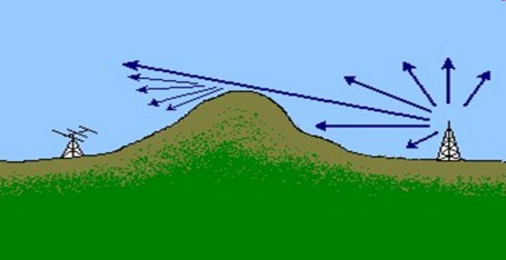 Scattering
If the size of an obstacle is on the order of the wavelength of the signal or less, scattering occurs. An incoming signal is scattered into several weaker outgoing signals. At typical cellular microwave frequencies, there are numerous objects, such as lamp posts and traffic signs, that can cause scattering. Thus, scattering effects are
difficult to predict.
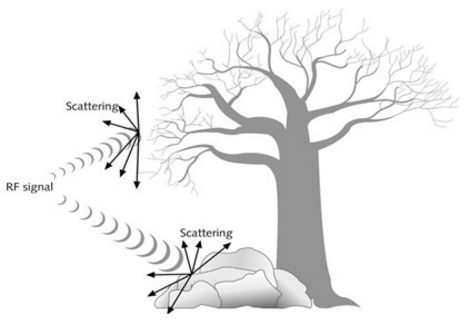 พื้นผิวที่ไม่เรียบ
The Effect of Multipath Propagation
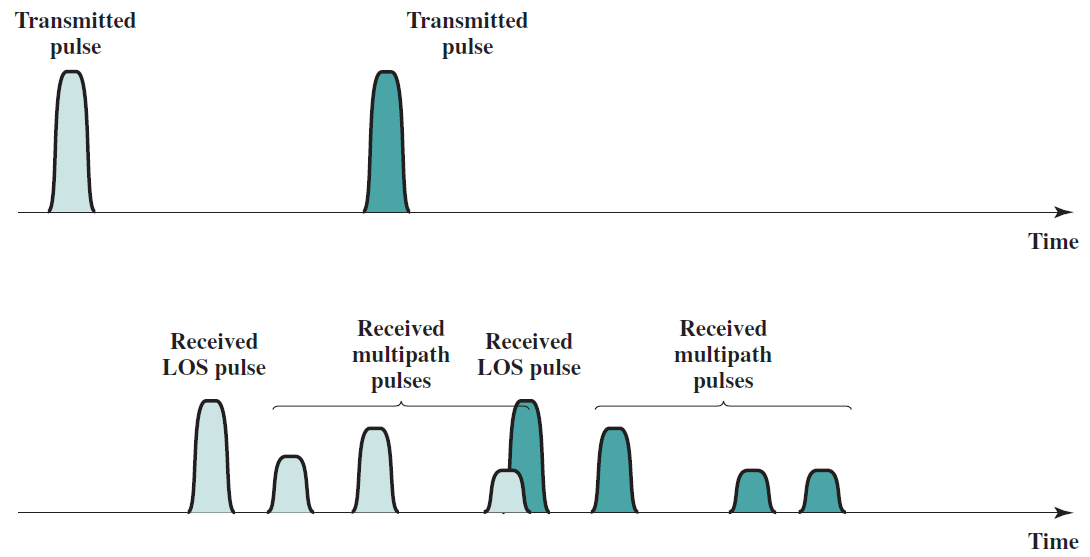 ที่ฝั่งผู้รับ
First symbol
Second symbol
delay
LOS = Line of Sight
delay
Intersymbol interference (ISI)
Fast/Slow Fading
Amplitude เปลี่ยนทันที 20 - 30 dB ที่ระยะ 1.5 เท่าของ wave length (0.33 m @ 900 MHz)แบบ slow คือค่า “average”  ของ signal strength เปลี่ยนตามภูมิประเทศ
Flat/Selective Fading
เป็นทุกย่านความถี่ หรือแค่เฉพาะบางความถี่
Error Compensation Mechanisms
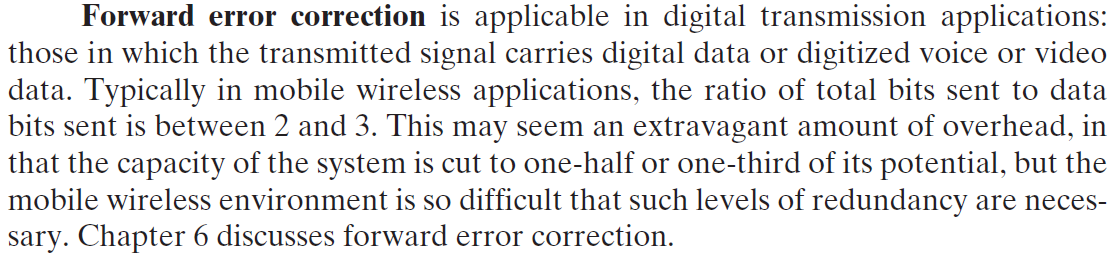 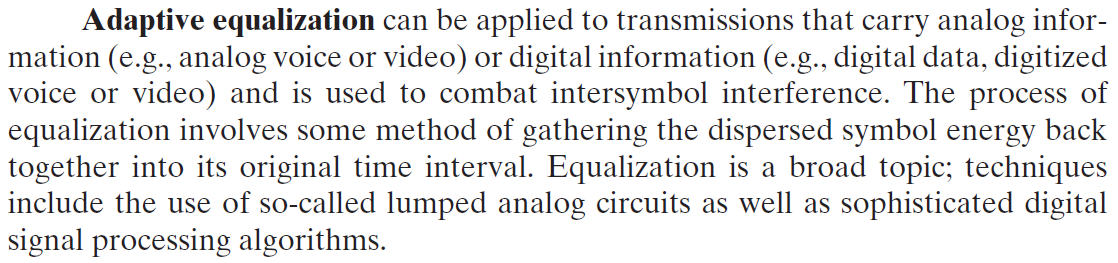 ต้องส่ง training sequence มาเป็นระยะๆ
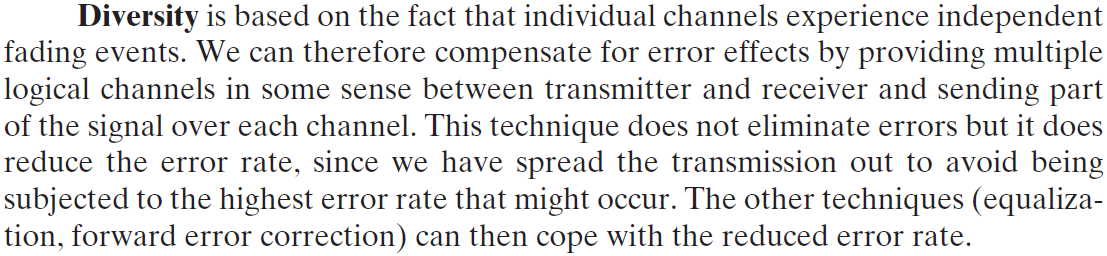 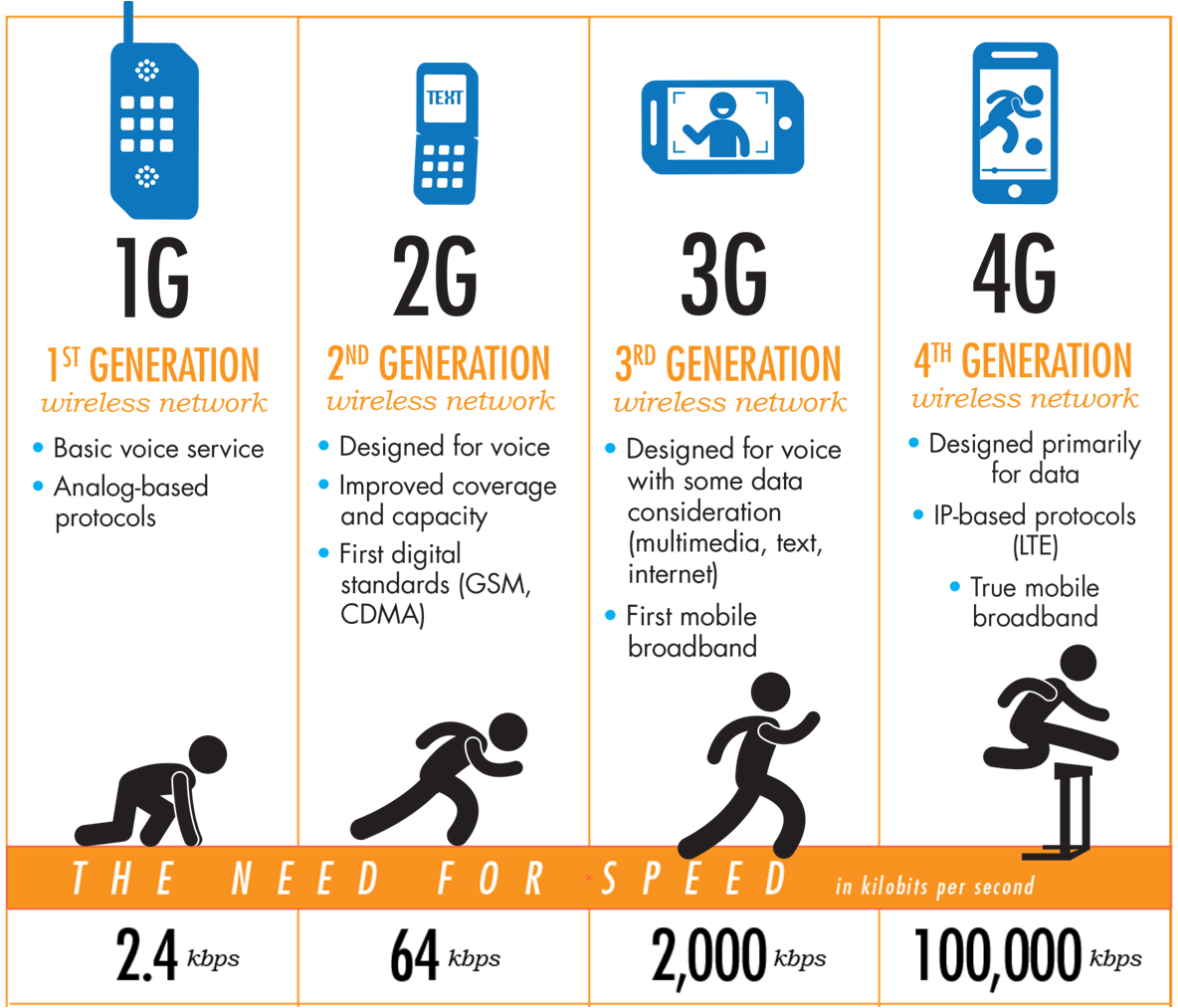 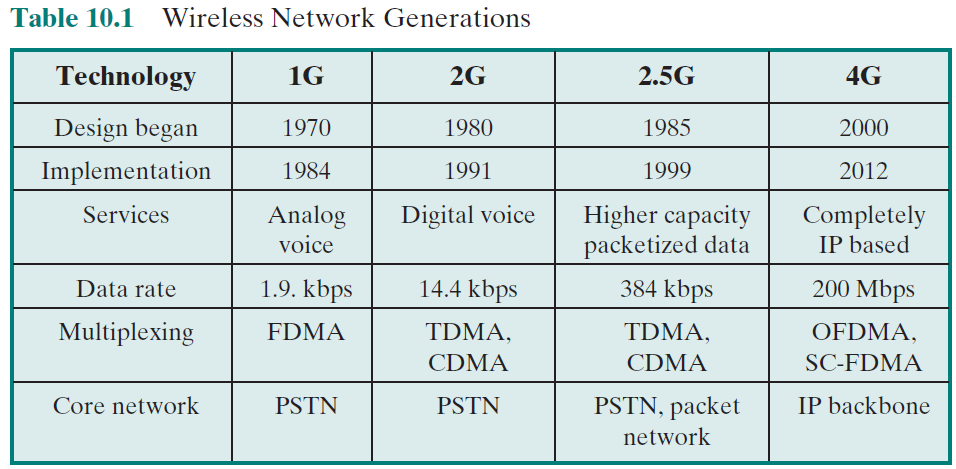 ไปเรียนที่เหลือต่อในmobile computing